МБДОУ «Детский сад №2 «Рябинка»
Семинар 
«Знакомство дошкольников с декоративно-прикладной культурой Севера: росписи»
Подготовила материал:
 воспитатель Пащенко Наталья Николаевна
Декоративно-прикладное искусство (от лат. deco — украшаю) — широкий раздел изобразительного искусства, который охватывает различные отрасли творческой деятельности, направленной на создание художественных изделий с утилитарными и художественными функциями.
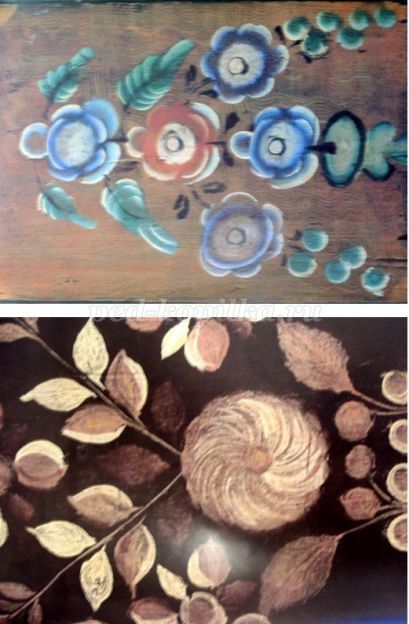 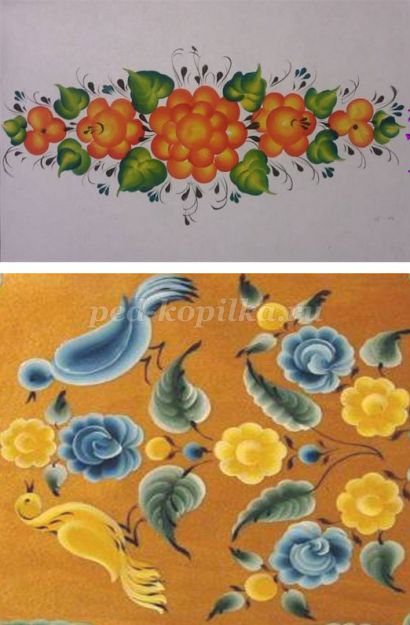 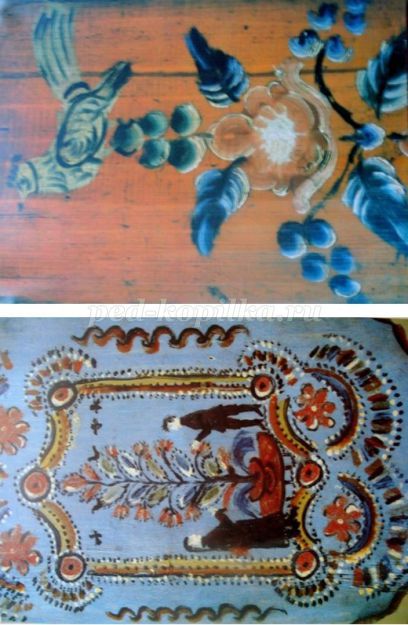 Актуальность темы семинара
1. необходимость приобщения детей к истокам русской северной культуры и духовным традициям родного края;
2. необходимость обращения к народным промыслам (северные росписи), которые способствуют развитию художественной культуры ребенка;
3. воспитание патриотизма и ощущения единства со своим народом;
4. развитие способности различать оттенки цвета и особенности северной росписи
Цель:
Обосновать роль северной росписи как средства развития декоративно-прикладного искусства детей дошкольного возраста.
Гипотеза темы семинара
Развитие в декоративно-прикладной культуре детей дошкольного возраста будет проходить эффективно, если: 
- в работе с детьми будет применяться система последовательных занятий с использованием традиционного северного искусства – северные росписи. 
ознакомление с северными росписями будет, как средство развития художественной культуры детей дошкольного возраста.
«Художественная культура –
 это мир воплощенных ценностей».
 (Н.З. Чавчавадзе)
Средства развития в декоративно-прикладной  культуре
 детей дошкольного возраста
Природа

Основа красоты:
разнообразие красок,
форм, звуков и 
их сочетание
Эстетика быта

Жить в красоте, 
замечать красоту,
поддерживать и
создавать красоту
вокруг себя
Художественная деятельность

Театрализованные игры,
 словесно-художественное творчество,
 музицирование,
 изобразительная и
 декоративно-прикладная практика
Искусство

Изобразительное искусство,
музыка, литература,
архитектура, театр
Северная роспись – часть развития художественной культуры
Миропонимание
Мировосприятие
Отражение 
художественной 
традиции нации
Художественный
 опыт народа
Историческая
память
Задачи
1. воспитание у детей интереса к народному искусству;
2. развитие творческих способностей, эстетического и художественного вкуса;
3. формирование умений и навыков графического письма;
4. воспитание чувства коллективизма, патриотизма, 
    приобщение к общественно полезной деятельности;
5. повышение ответственности за сохранение и развитие традиций 
   Русского Севера
Основные направления
Общевоспитательная работа
Специальное обучение детей
Эмоционально-интеллектуальный
опыт
Цикл специальных занятий
Методы работы
Наблюдение - наблюдения в природе, целевые прогулки, экскурсии
Обследование - Видеофильмы, презентации, рассматривание образцов Северной росписи
Образец воспитателя – прямой, неоконченный, примерный, поэтапный
Показ
Художественное слово, музыка
Дидактические игры - «Собери узор», «Найди отличия», «Что лишнее?»
Задания дошкольникам для художественно-эстетического
 развития  в декоративно-прикладном искусстве
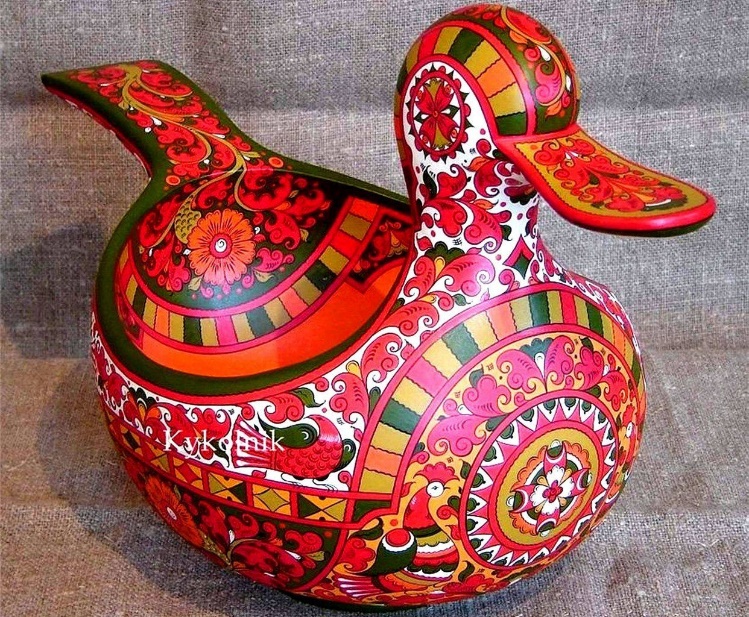 Цель и задачи занятий
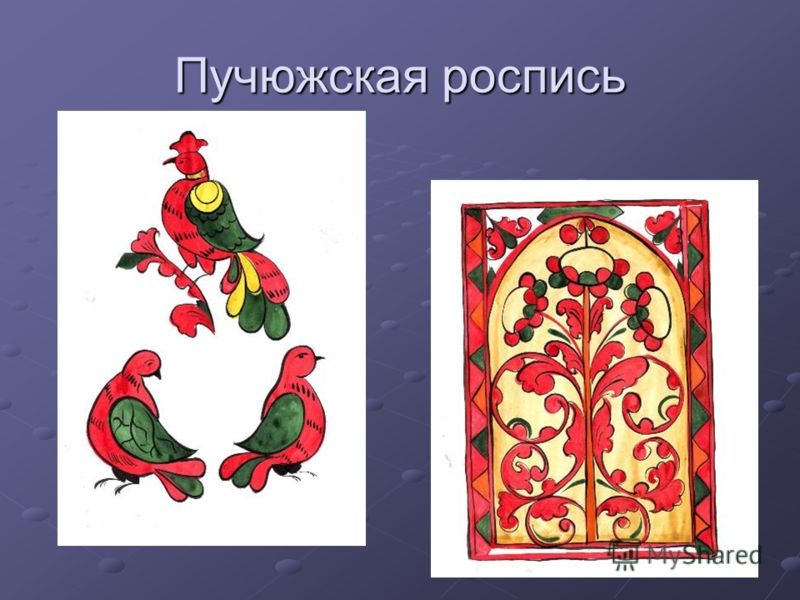 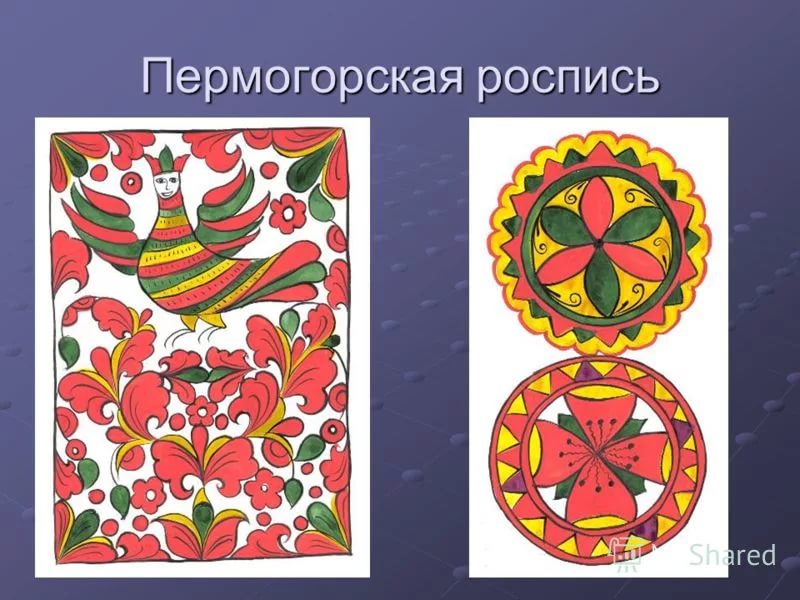 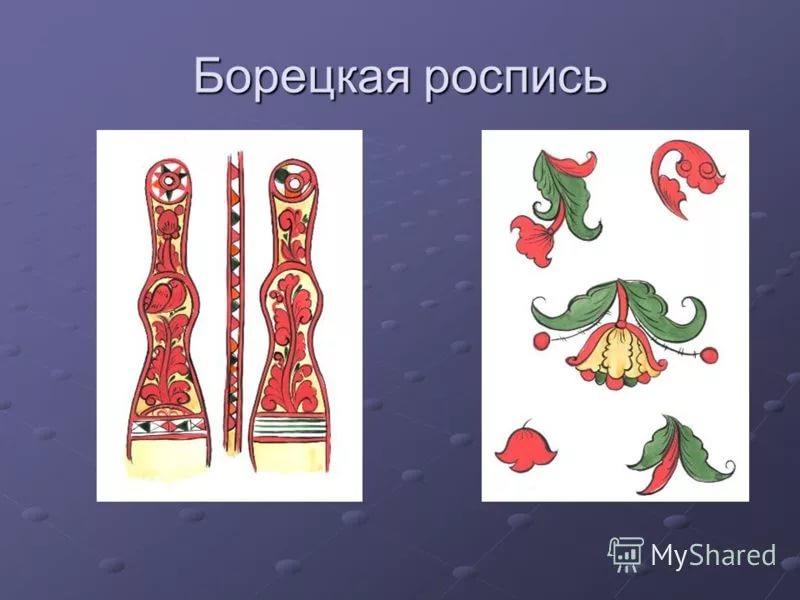 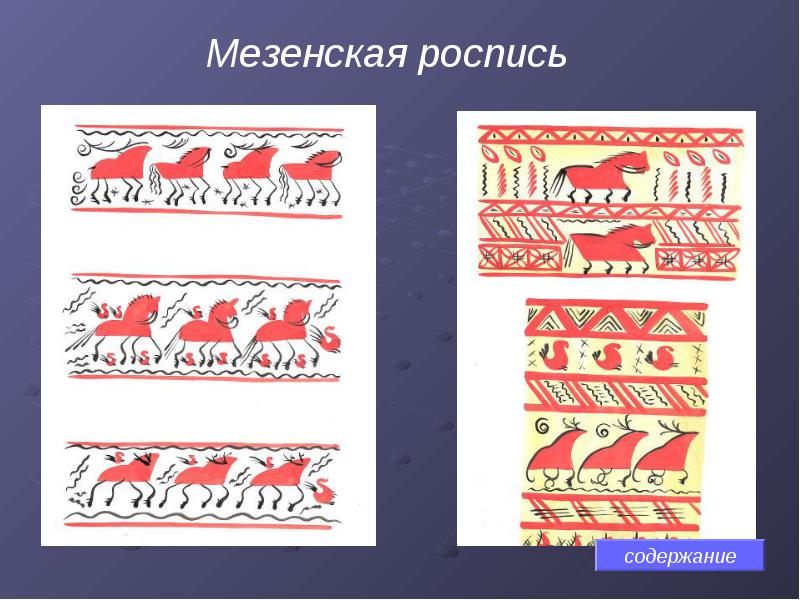 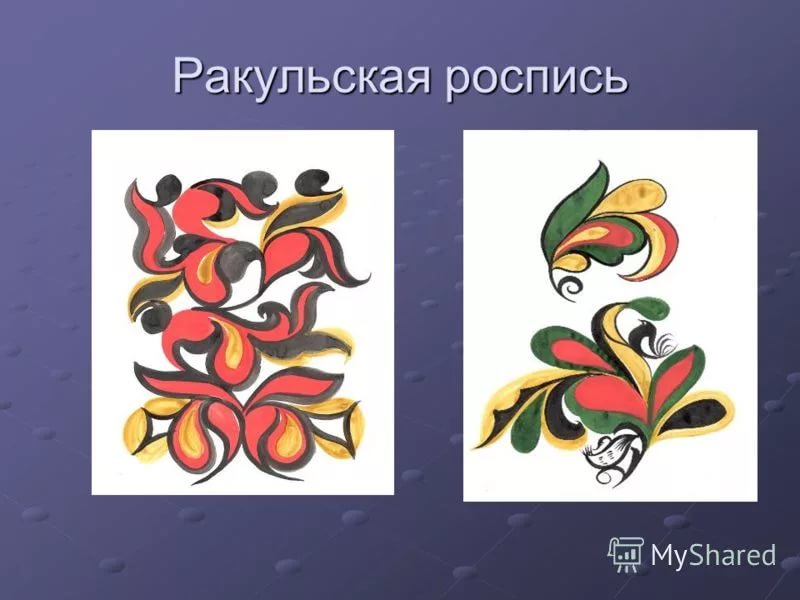 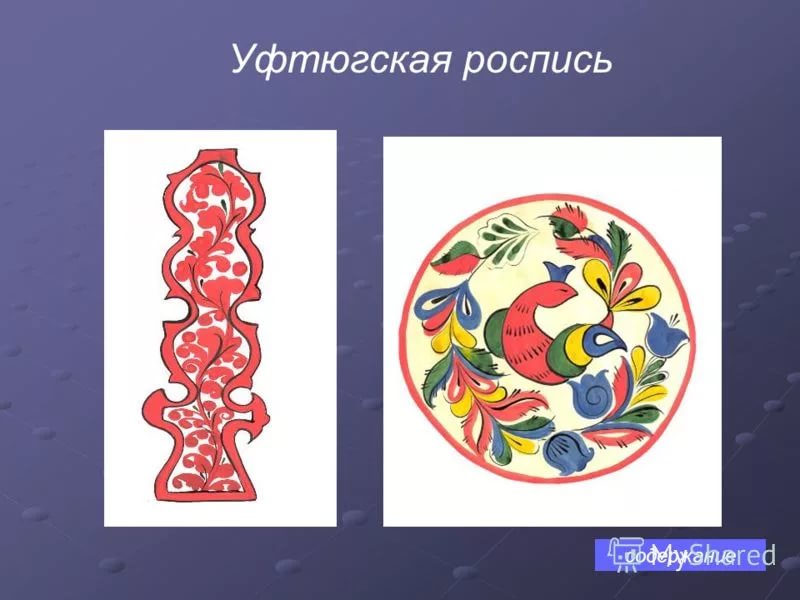 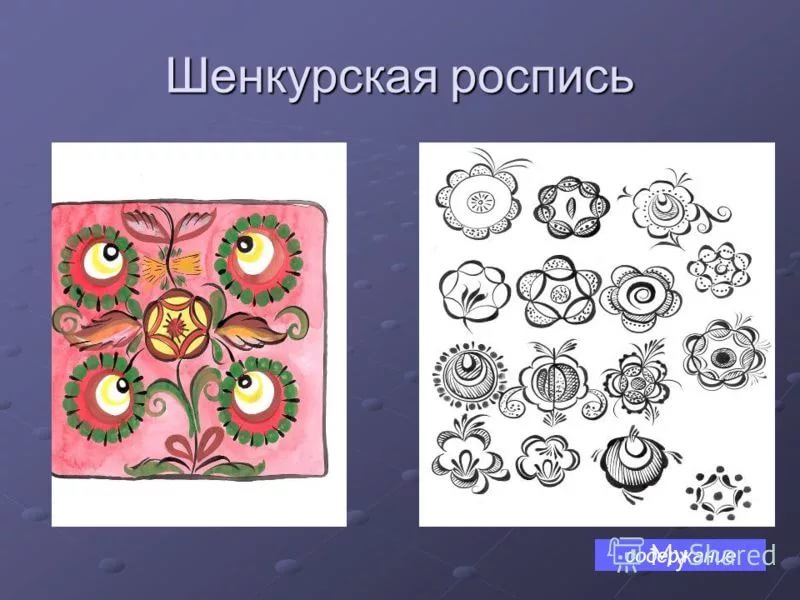 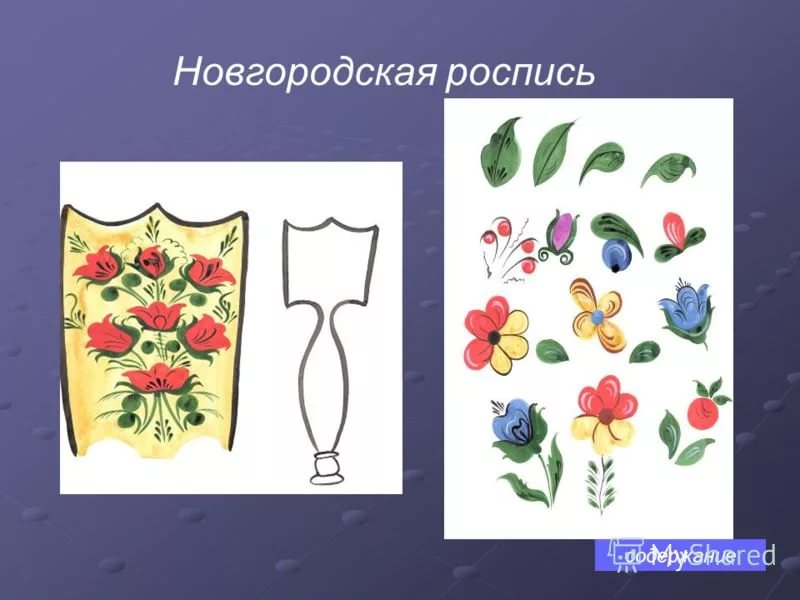 Приметы, символика уральской росписи:
• Живописный куст, украшенный цветами и плодами - надежда на богатый урожай и достаток в доме.• Двери голбца, которая вела в подполье, украшали изображением солнца, древа жизни. Считалось, что в подполье живет домовой, охранитель дома и с ним надо жить в согласии.• В центре столешницы на красном фоне изображался зеленый круг с желтой окантовкой - символ жизни.• Если прялка расписывалась для девушки, изображалась одна птичка, для женщины - 2 птички.• Для нижнего яруса комнаты приписывалась связь с матушкой-землей, нижней сферой мироздания; для верхнего — с небом, солнцем, верховными культами; средний ярус — мир человека — ориентирован на связь с реальными мифологизированными обитателями земли.• Деление куста или дерева на ярусы - деление на поколения: прародителей, родителей, детей.• Цветущее дерево и конь - благополучие в семье.• Символы светила, круговые рисунки имели значение оберега, связывались с солнцем, светилом, дарующим жизнь всему земному, от которого зависела судьба крестьянина.• Птица - посредница между землей и небом, между облаками, дарующими дождь, и земной поверхностью. Птица - символа жизни. Древнейшие мифы раскрывают значение птицы как символа солнца.• Коловрат – символизирует круговорот Вселенной, это охранный (обережный) символ и символ счастья, талисман, притягивающий удачу.Свастику изображали на стенах домов, для того чтобы в них царило счастье, помещали на конек и вырезали на наличниках.
Центр краеведения и декоративно – прикладного искусства
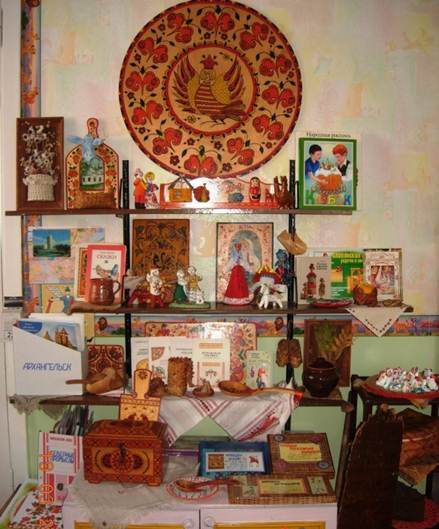 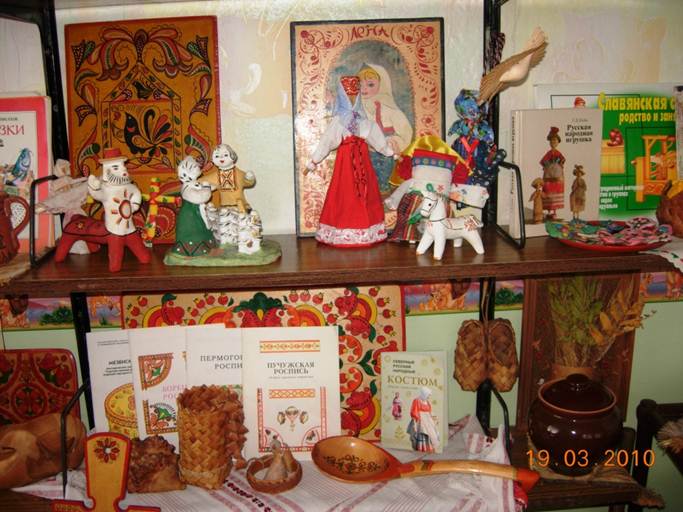 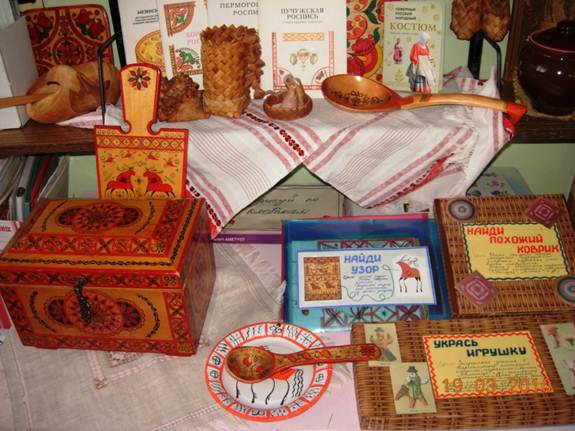 Дидактические игры
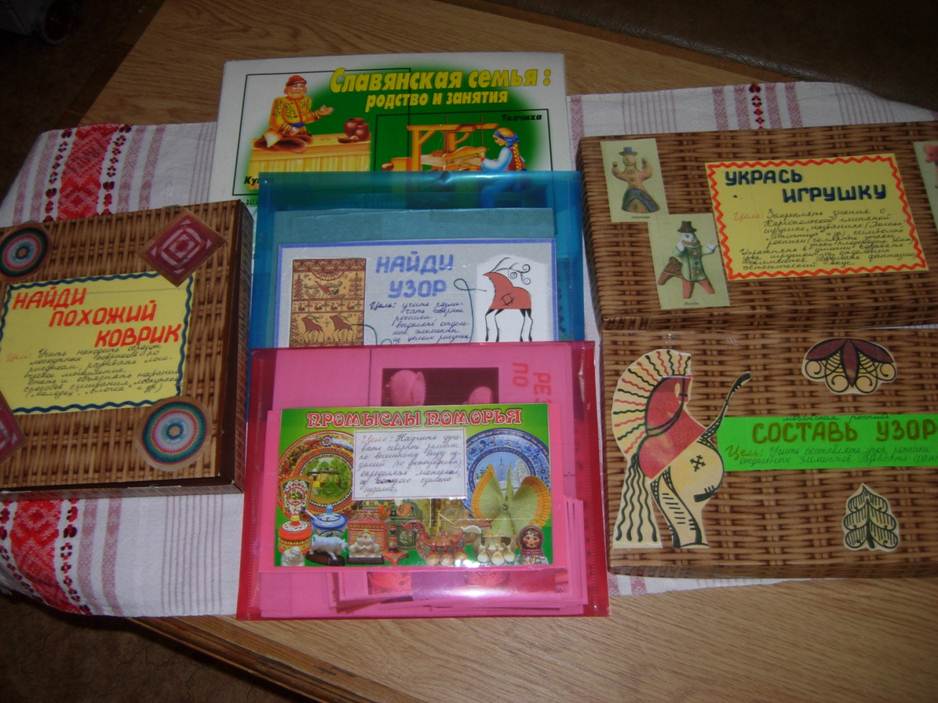 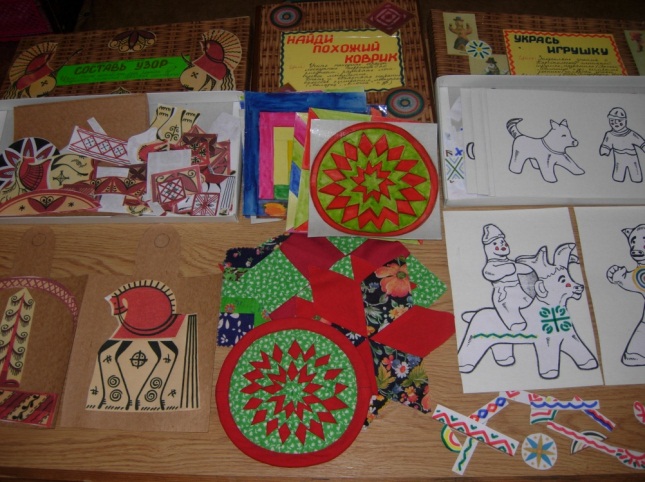 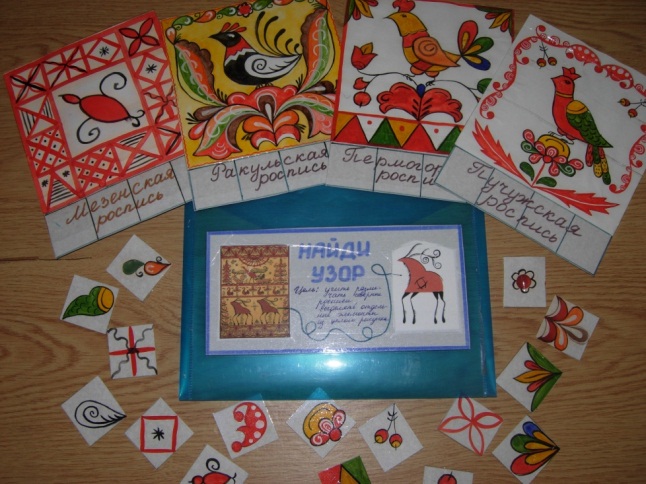 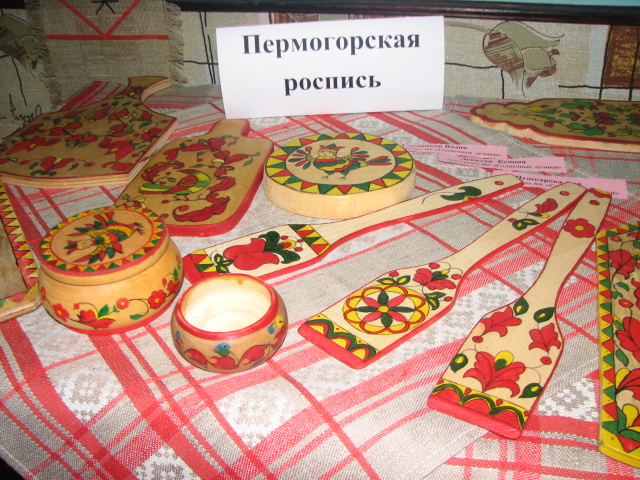 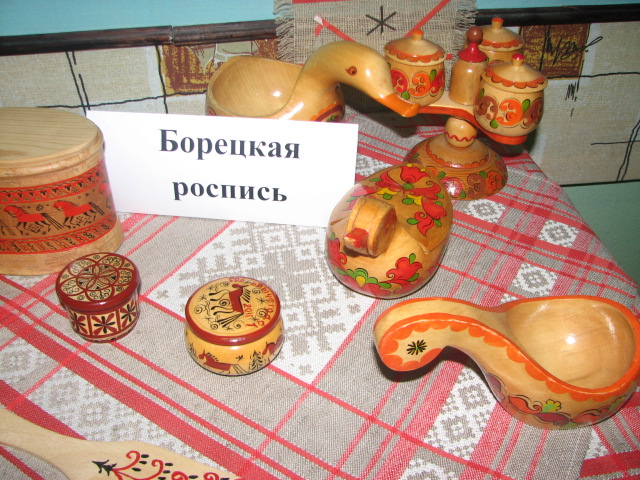 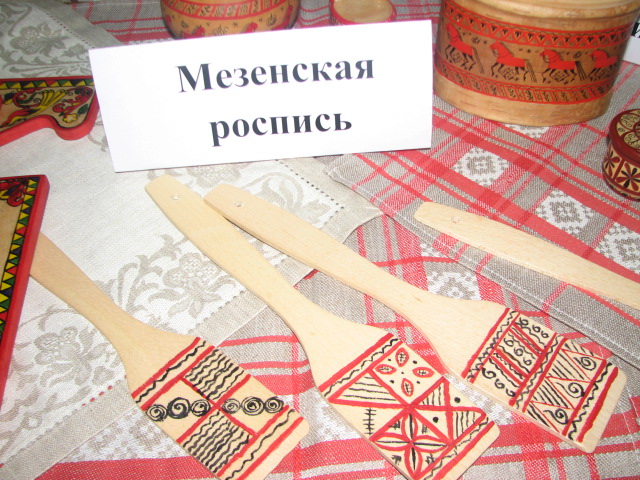 Спасибо за внимание!
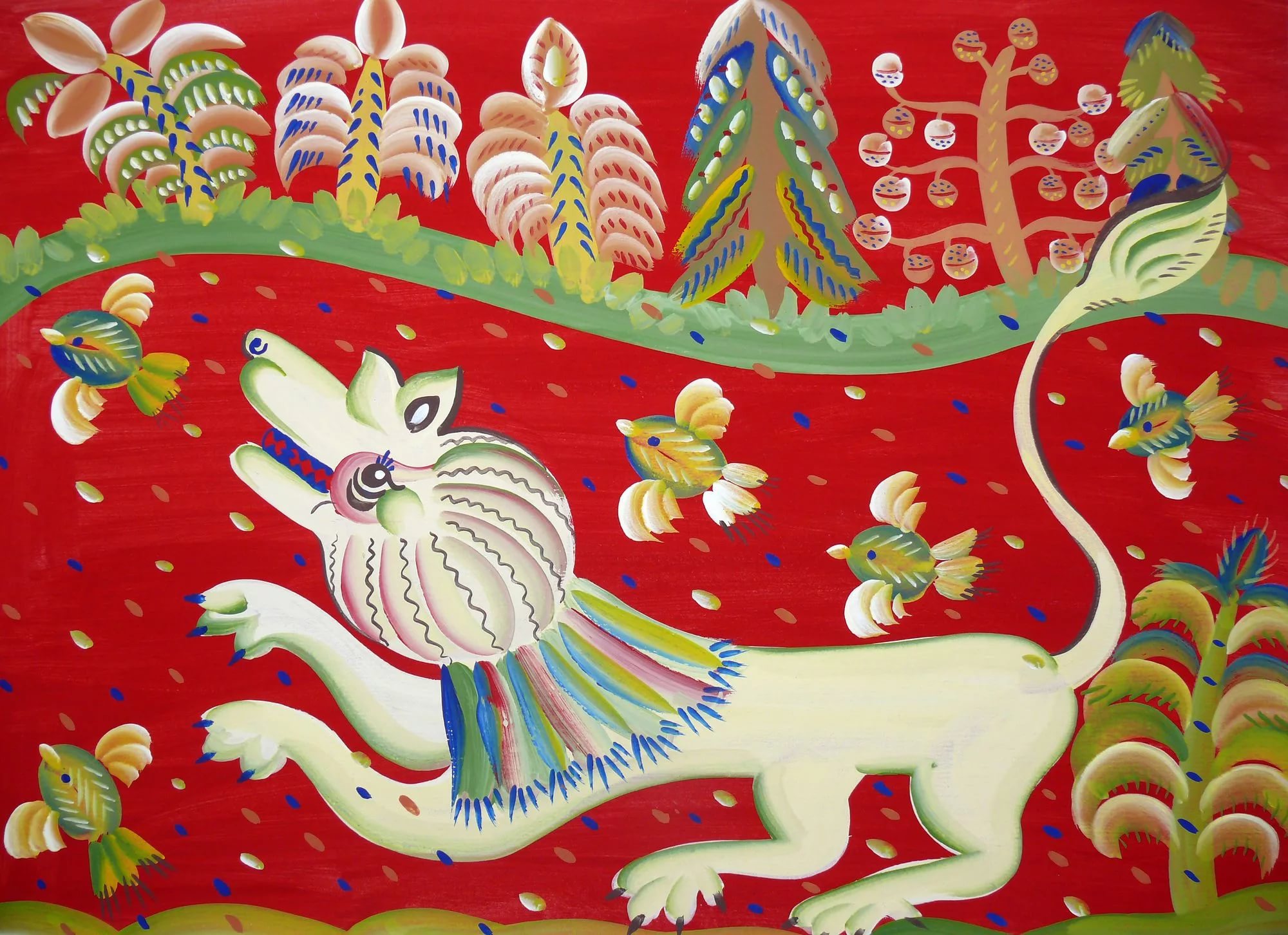